Jubileum
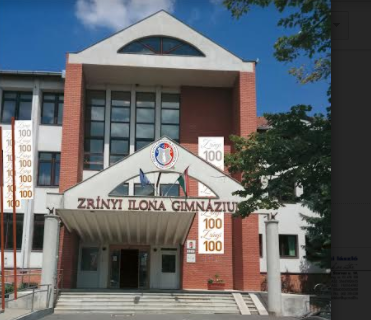 A képek a 95. évi
ünnepségeken
 készültek
Célunk
Méltó megemlékezés
Közösségteremtés
Hálózatépítés
Tehetségpont tevékenység
Támogatói közeg kialakítása
Pályaorientáció
Példaképek bemutatása
Intézményi PR (folyamatos médiajelenlét)
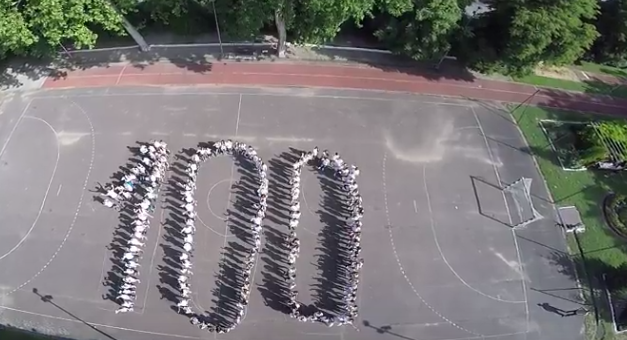 Rendezvénytípusok
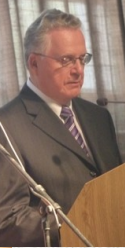 Zrínyis Akadémia
Zrínyis életpályák
Zrínyis Galéria kiállításai
Kassai kirándulás
Munkaközösségi rendez-
vények
+ Kiadványok
Reprezentatív nagyrendezvények
Öregfiúk/családi nap:szeptember
30. délelőtt 10 órától
Díszünnepség: október 26. 14 óra
Zig Singers koncert :december 16.
16 és 19 óra
Bál: 2018. február 10. (szombat)
Tehetséggála: 2018. március
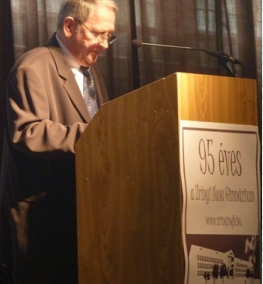 Díszünnepség-október 26.
Tervezett programelemek
Ünnepi beszédek, köszöntők
Előadások: Dr. Szilágyi László, Dr. Kiss Kálmán
Tanulók produkciói
(Dramatizált iskolatörténet,Zrínyi-Thököly kettőse ….)
Üzenet egykori iskolámba(gyűjtés)
Záró tanárkórus
Koszorúzás
Állófogadás a meghívottak számára
Galériában: Szaxon-Szász János kiállítása
Munkaközösségi tablók kiállítása
Célközönség: városunk, tankerületünk közszereplői
Yrjö Mulari
Német testvériskolai delegáció (?)
Akadémia, életpálya előadói
Kiállító művészek
Öregdiákok (regisztrációhoz kötve)
Osztályonként kb. 10-15 diák, az előzetes igényektől függően
Zrínyis Akadémia
Hónapra előre megállapított időpontok
A pontosítás az órarend elkészülte után történik
Időben rugalmas alkalmazkodás az előadókhoz, akár óracserékkel is.
Országos hírű tudósok, művészek
Kora délutáni , általában faktos órákban
Kutatók éjszakáját ide építjük(szeptember 28.)
Pénz7-et is gazdagítjuk (márc. 5-9)
Alapvetően a felsőbb évfolyamosoknak
Alapvetően saját diákjainknak
Nyilvános rendezvények
Meghívók a gimnáziumoknak, közművelődési intézményeknek
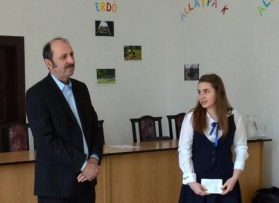 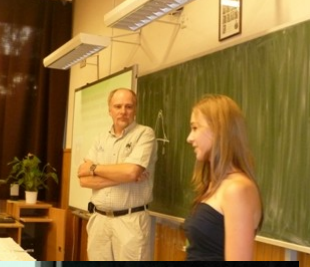 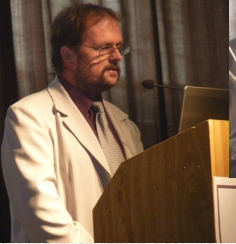 Zrínyis életpályák
Többnyire fiatalabb korosztály
Szakóra/életvitel/életpálya/kollégium/fakt
Ezek is nyilvánosak, de a tanítás rendjébe építve
Itt is dél körüli időpontokat keressünk/cseréljünk
A kínálat bővíthető, aktualizálható
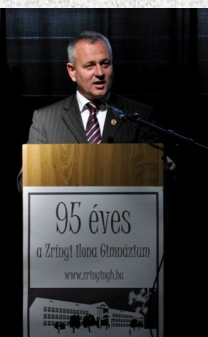 Kiállítások
Arányos elosztás
Diáktárlatok lehetőségét is megtartjuk
Nyilvánosak
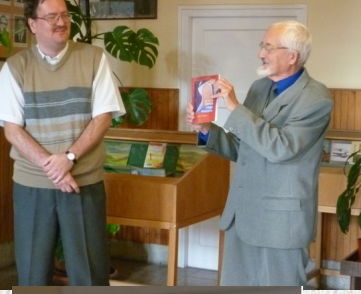 Kassa
Az étkezést mindenki maga oldja meg
AJTP-s gyerekeknek csomag
Rossz idő esetén gondoskodnak B tervről
Indulás különvonattal
10-re tervezzük az érkezést
½ 11-től  részvétel a központi Rákóczi ünnepségen a Rodostó-ház udvarán
13-tól városnéző séták, szalagkötés Zrínyi Ilona síremlékénél
Visszatérés 18 órai indulással
Vonat:3000-3200 Ft
Utasbiztosítás, múzeumi belépő
Eu-kártya
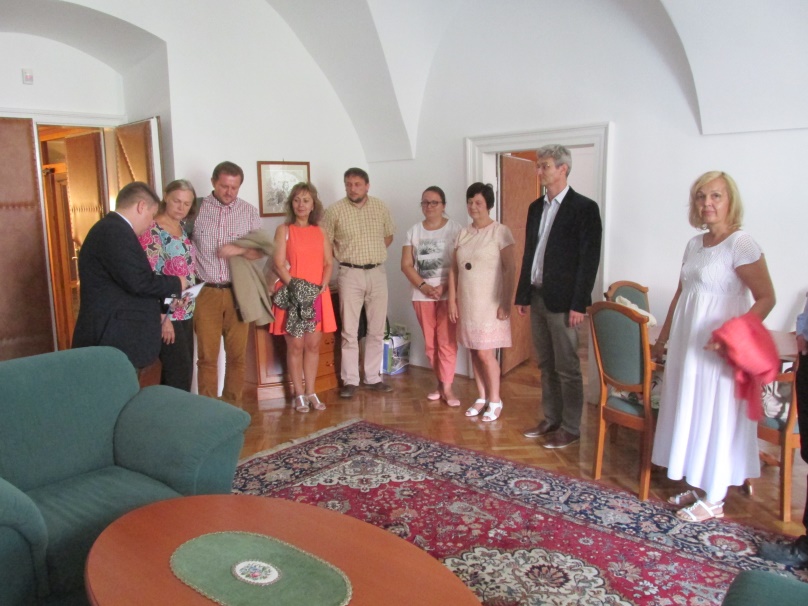 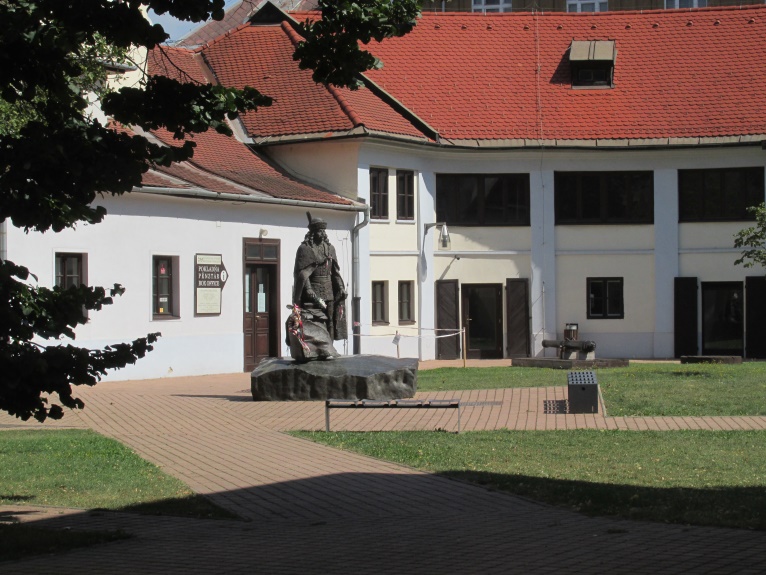 Fedezet
Alapítvány
Michelinin 200 000 Ft
Szabolcs Takarék: 100 000 Ft
Városi pályázatok
NKA (???)
Tankerület
Saját bevétel terhére
Kreativitásunk
Nyári előkészületek
Személyes kapcsolatfelvétel
Források keresése
Hirdetések, interjúk
Adatbázis elindítása


Szerkesztéshez felelőst keresünk !
Beszámolás a Tankerületben és a
Polgármesteri Hivatalban
Felelősök feladatai
Kapcsolatfelvétel
Egyeztetések (időpont, eszközigény)
Az előadó fogadása, bemutatása
Arra érdemes diáksegítők bevonása
A sajtónyilvánosságot az iskola biztosítja
Évnyitónk
Gyülekezés ¾ 8-kor a tantermekben. 
Levonulás csengőre
Zászlófelvonás
Zászlóvivők 
Koszorúzás
Koszorúznak
Bevonulás a tornaterembe
Ünnepség
Boldog 100-at!
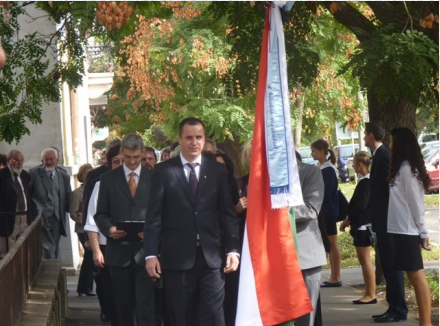